SKIMMING
Guessing the Main Idea
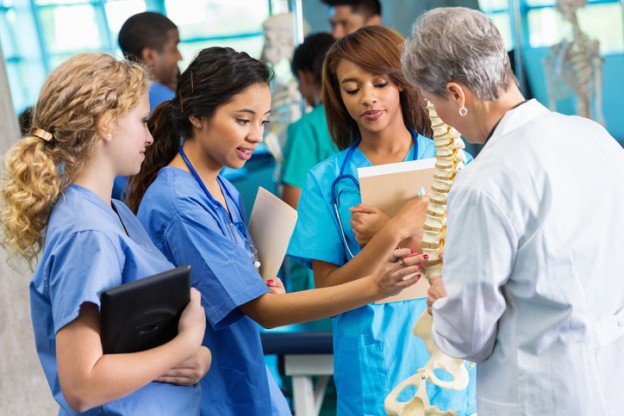 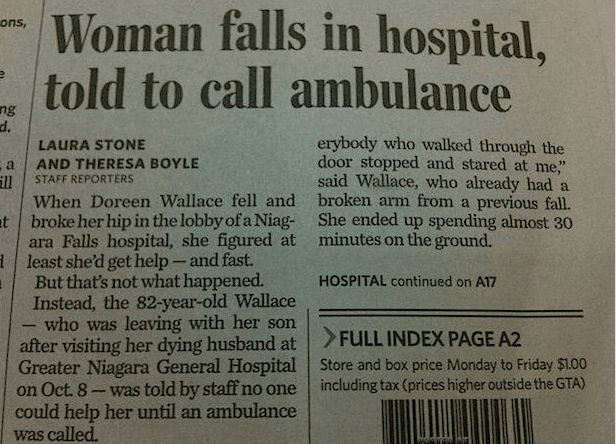 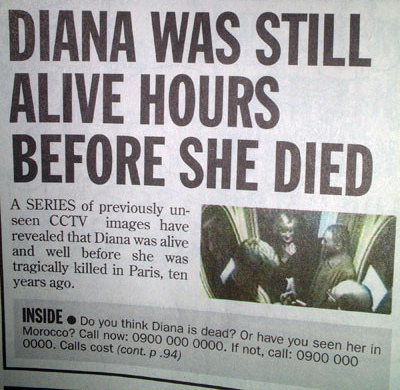 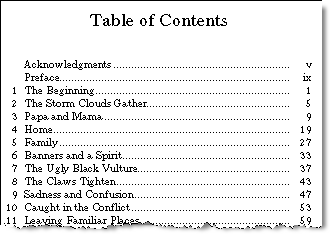 Skimming Practice 1
With your partner, decide which flyer will you choose to read. Why?
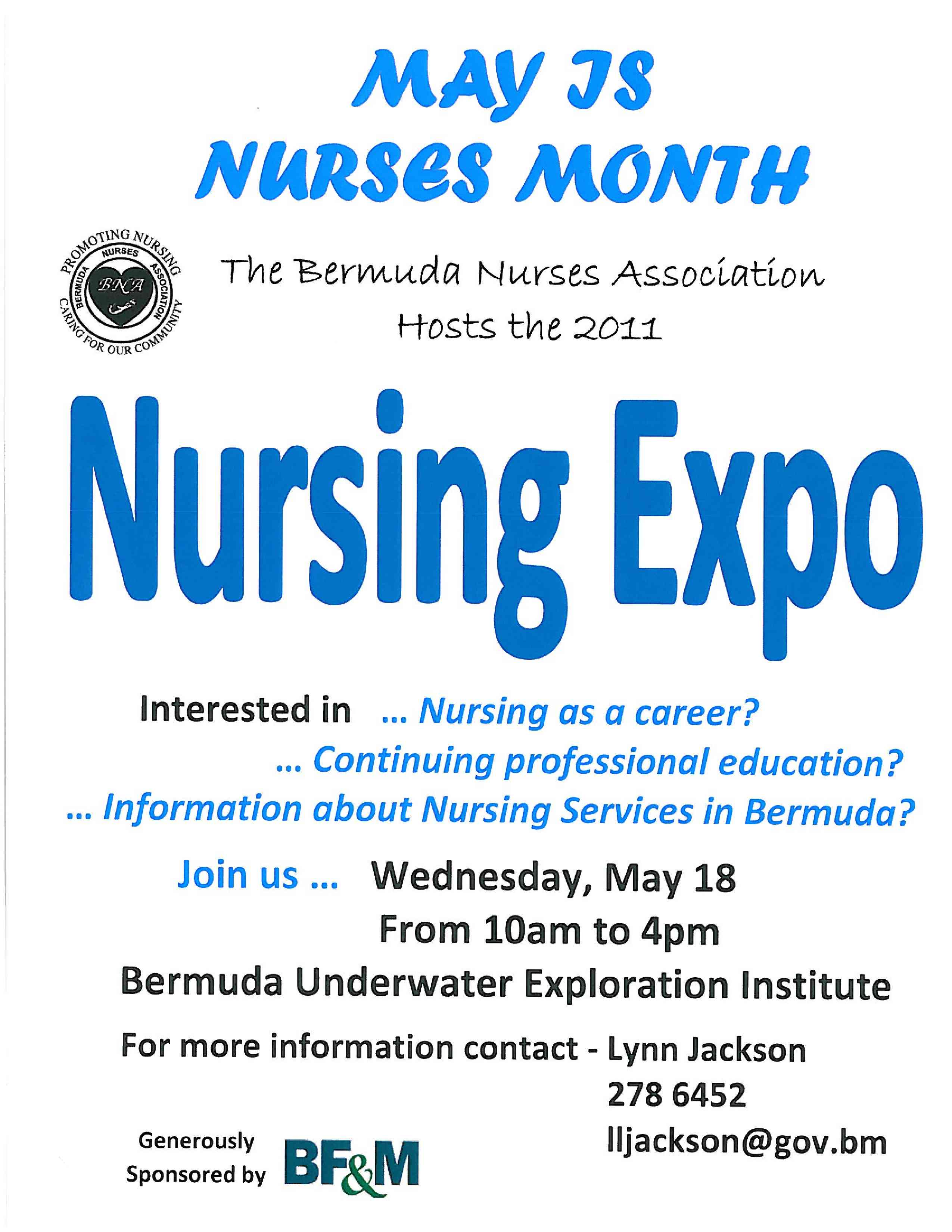 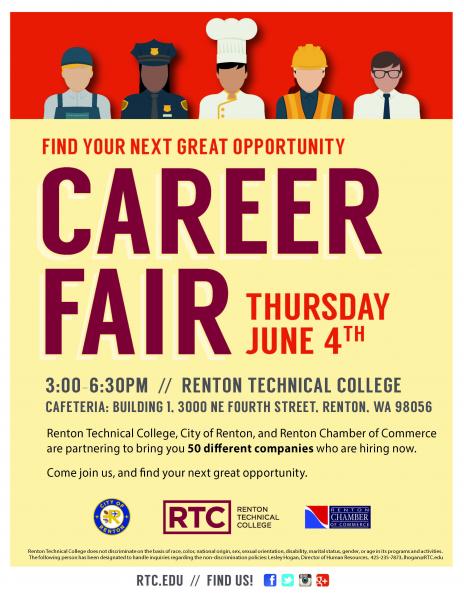 Skimming Practice 2
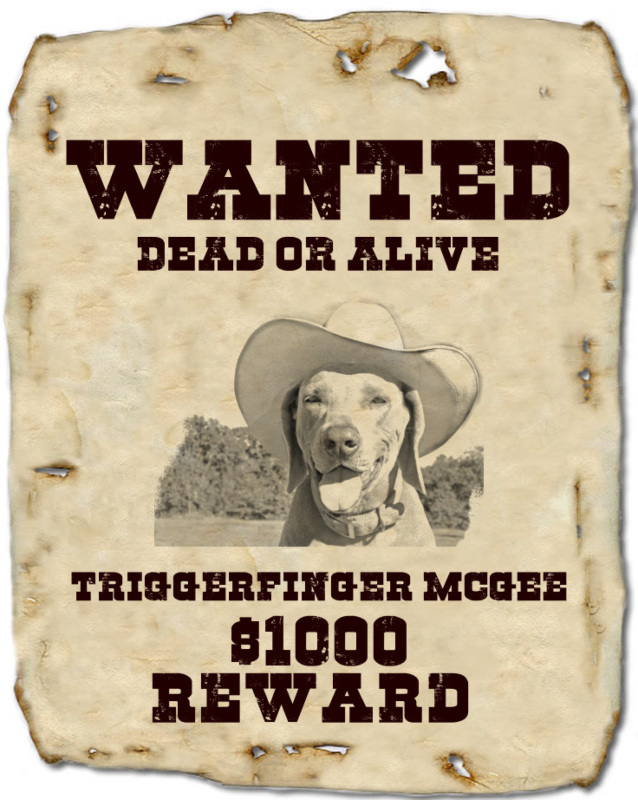 With your partner, skim the poster and discuss what the poster is about.
Listening:
Listen to the podcast and get the main idea of it.
TRUE / FALSE:
Listen to the listening passage carefully. Decide if statements below are true (T) or false (F).
The WHO recognized too much gaming as a mental disorder.     T / F
Gaming addiction is now on the WHO's official list of diseases.     T / F
Gaming is not a disorder if the gamer has played for less than a year.     T / F
Gamers usually stop gaming when they suffer negative consequences.     T / F
The WHO said all doctors know about the dangers of gaming.     T / F
The WHO said that most people who drink alcohol have a disorder.     T / F
The WHO said overuse of games can bring about adverse effects.     T / F
The WHO said billions of people around the world are hooked on gaming. T / F
Online Reading Quiz
Practice:

http://wps.pearsoned.co.uk/ema_uk_he_price_effectivestudy_1/84/21617/5534086.cw/content/index.html